Přidání publikací do ORCID
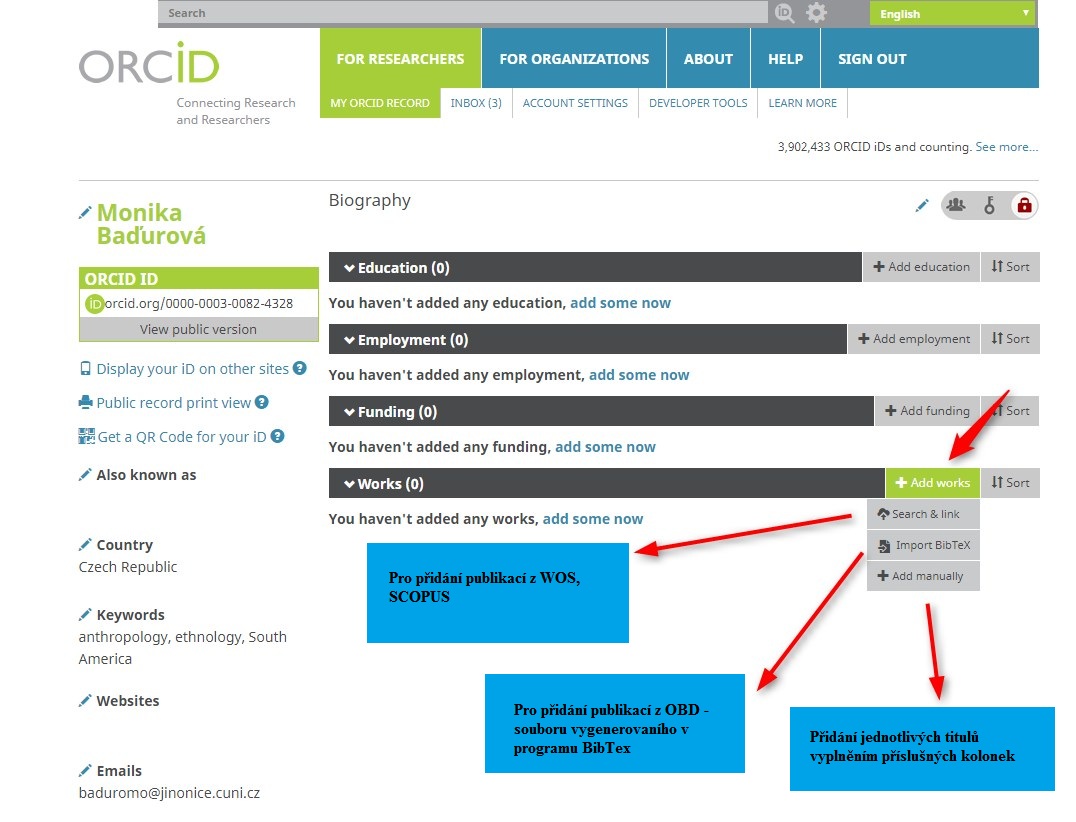 Přidání publikací vyplněním příslušných polí
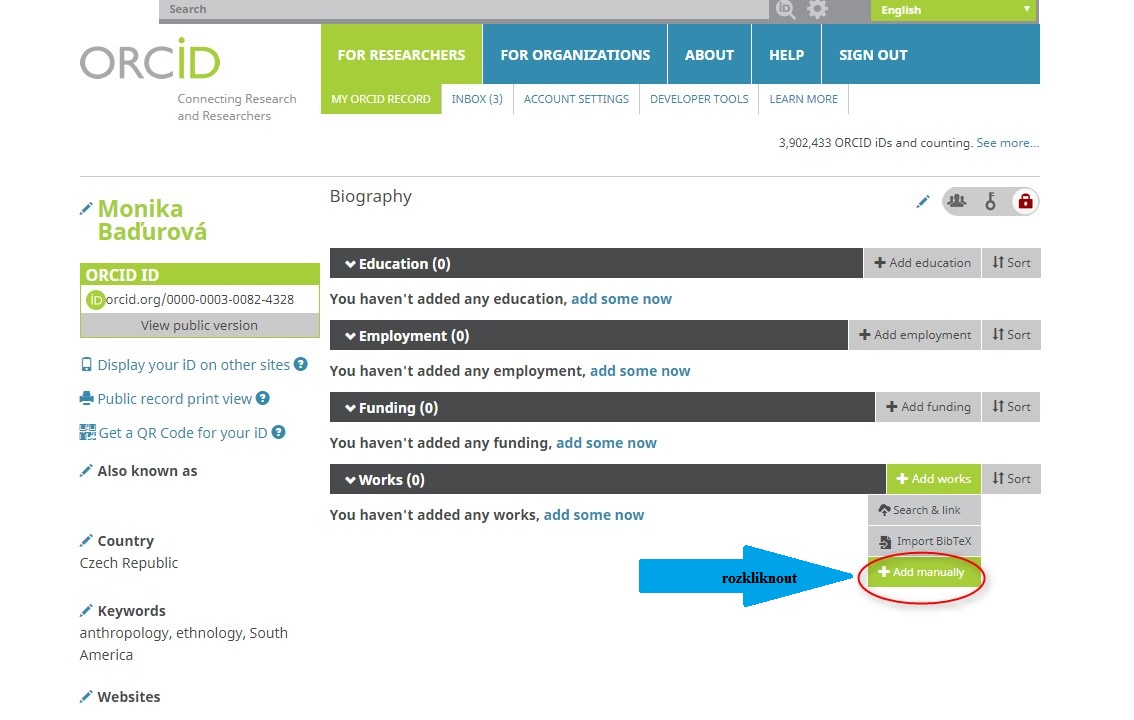 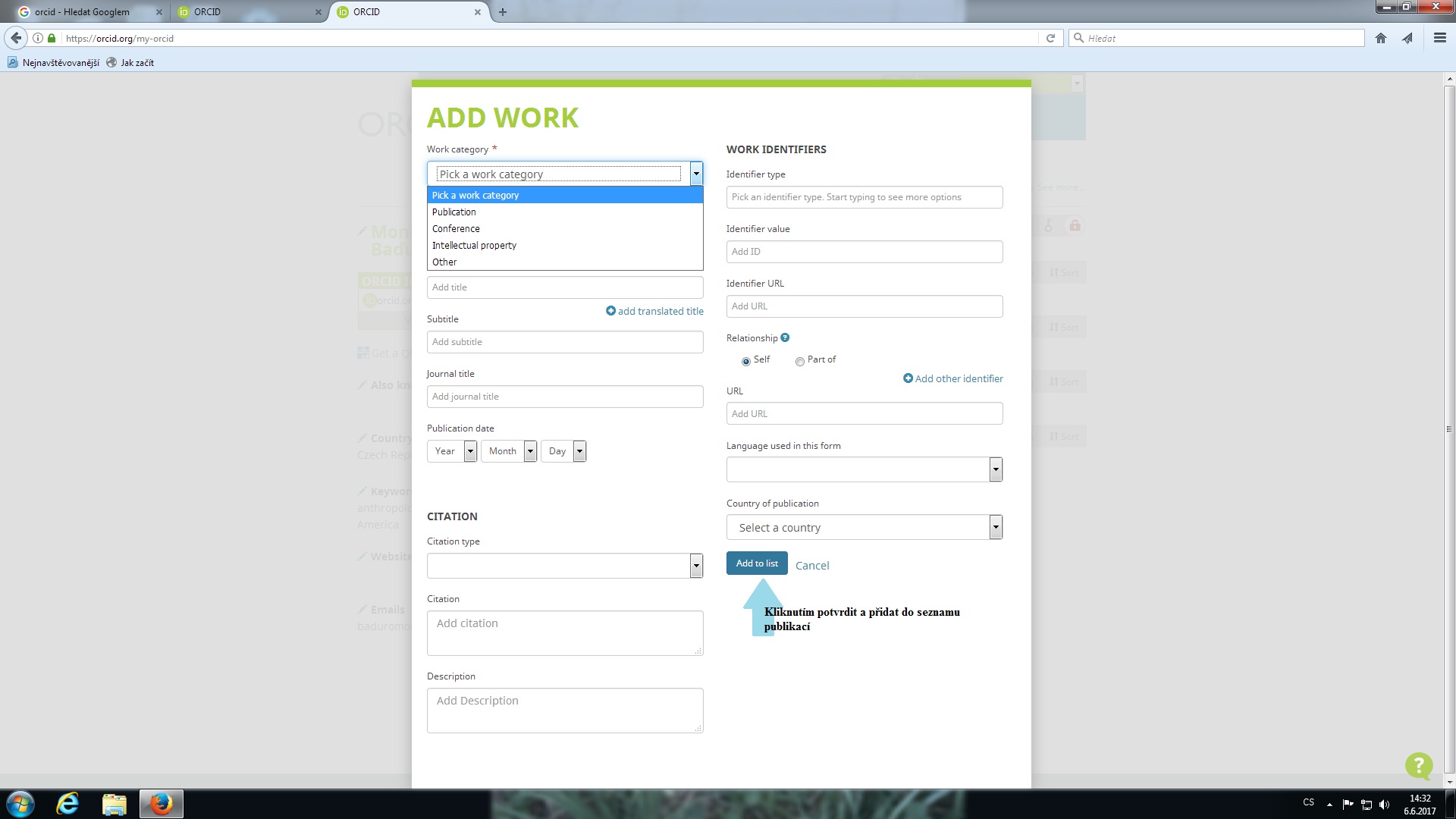 Přidání publikací vyfiltrovaných z OBD pomocí programu BibTex – před tím je potřeba mít soubor vygenerovaný z OBD
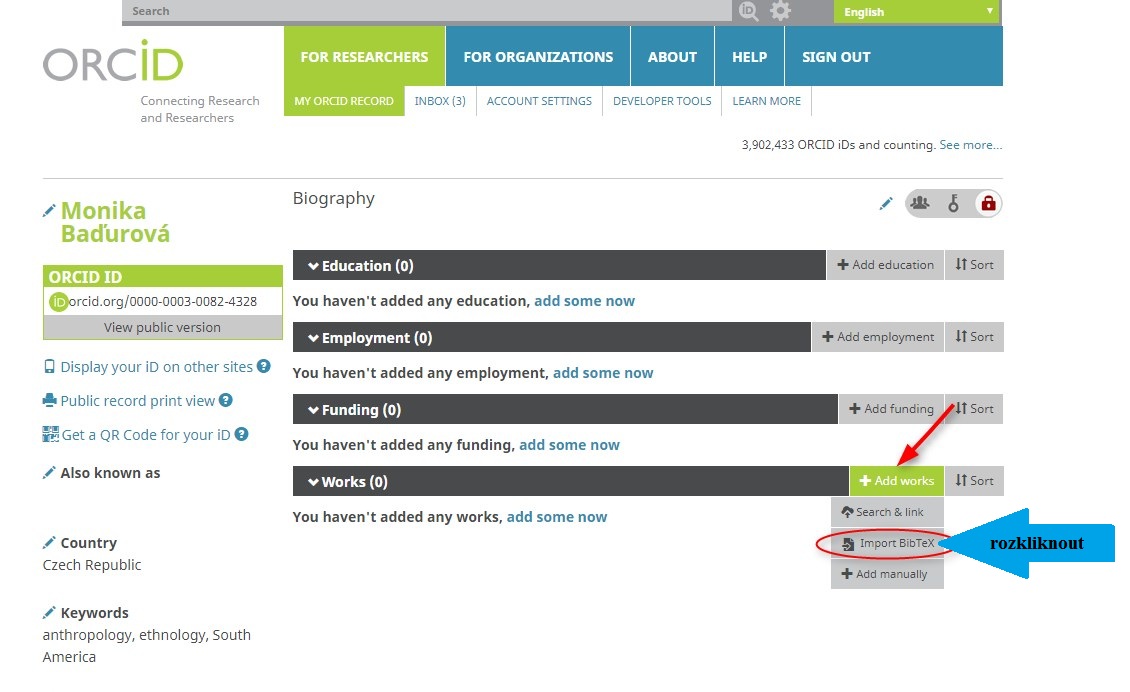 Vyfiltrování publikací pro ORCID v OBD – vyfiltrovat výsledky podle svého jména a přejít do sekce „složky“
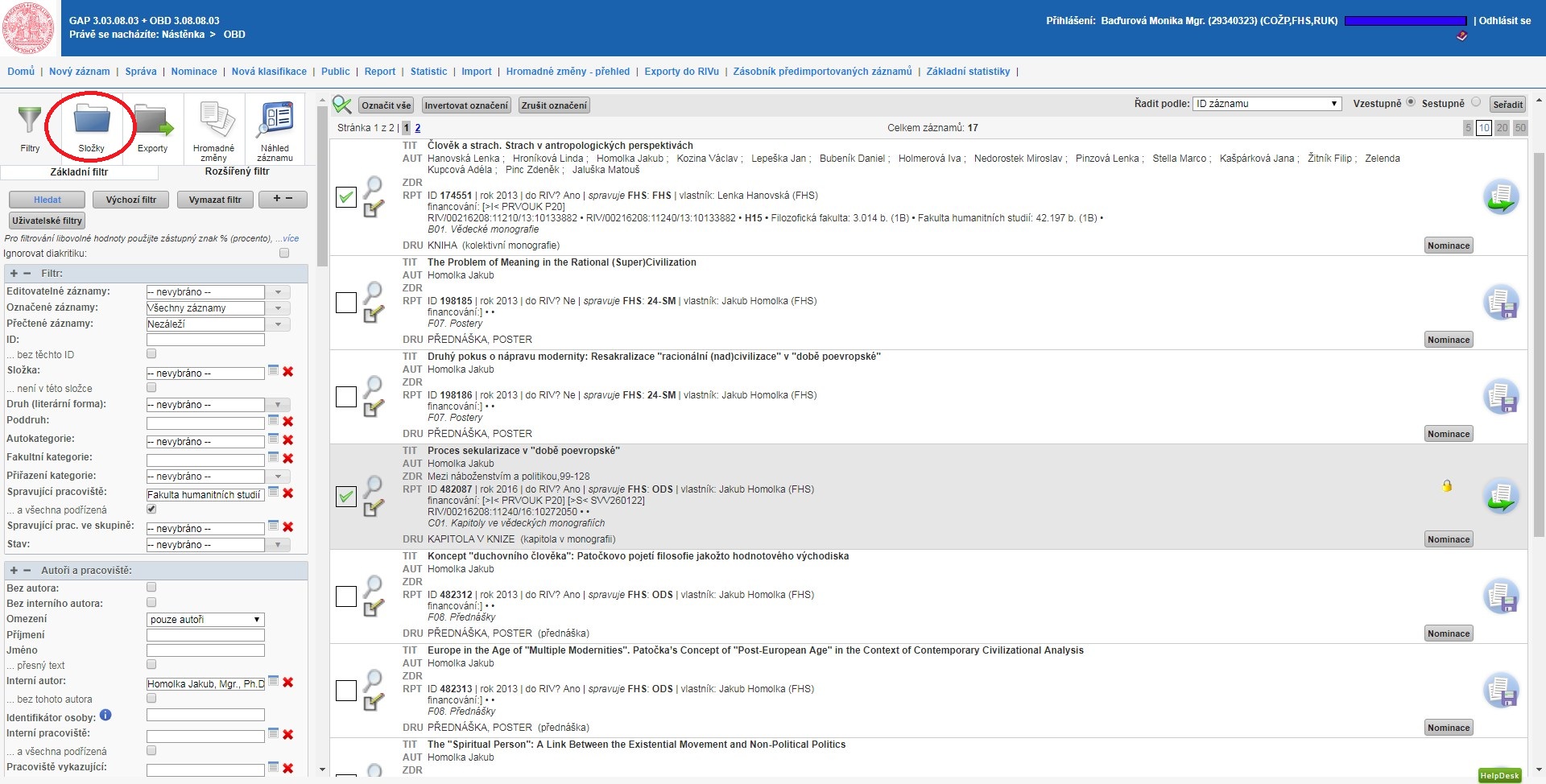 Vytvoření složky pro vložení publikací, vybraných z vyfiltrovaného celku vlastních výsledků
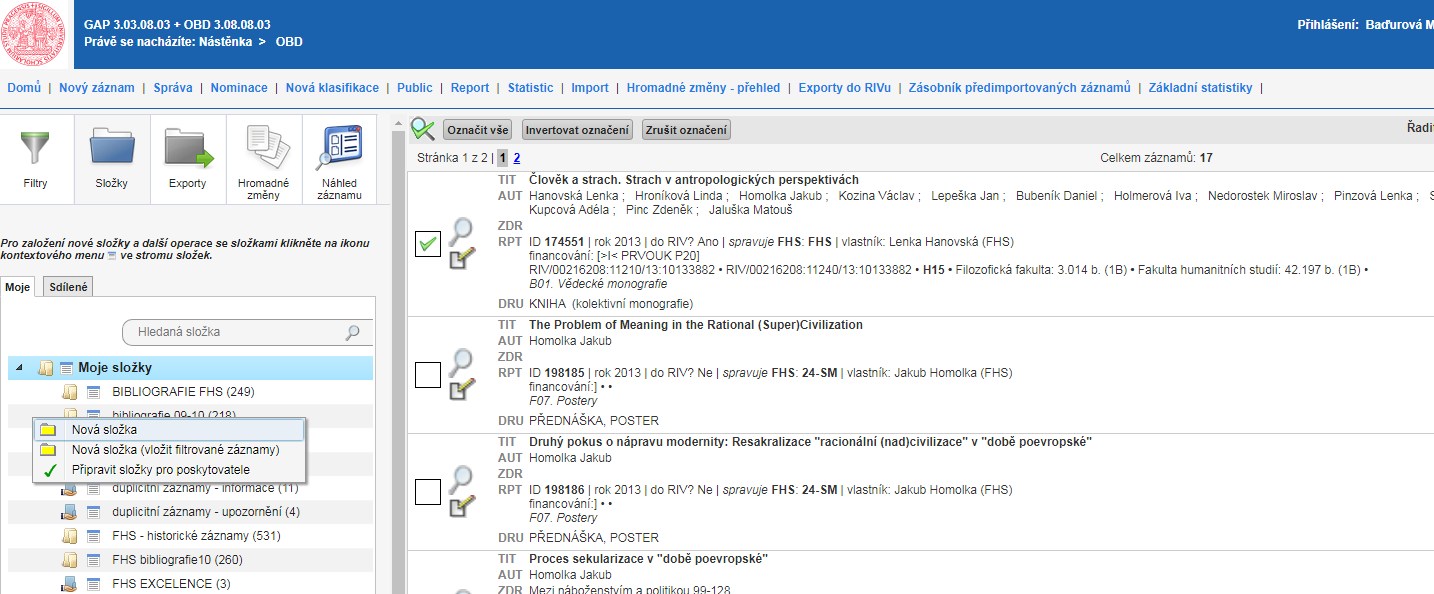 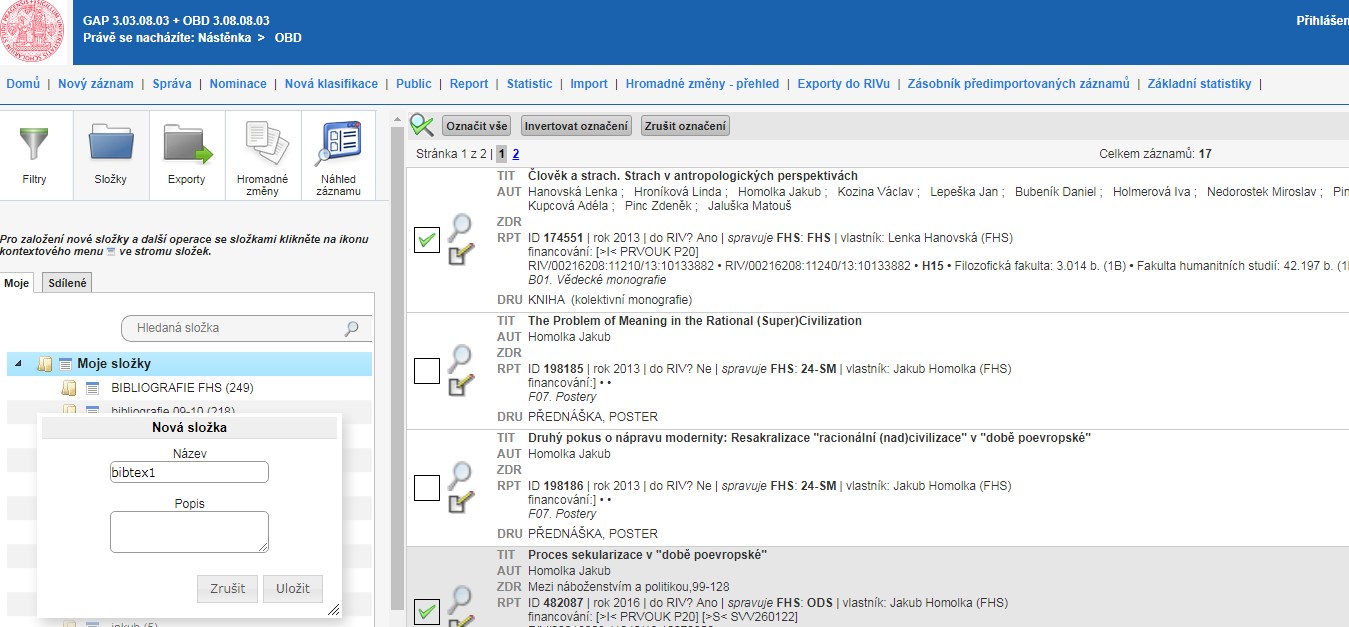 Vložení označených záznamů do složky
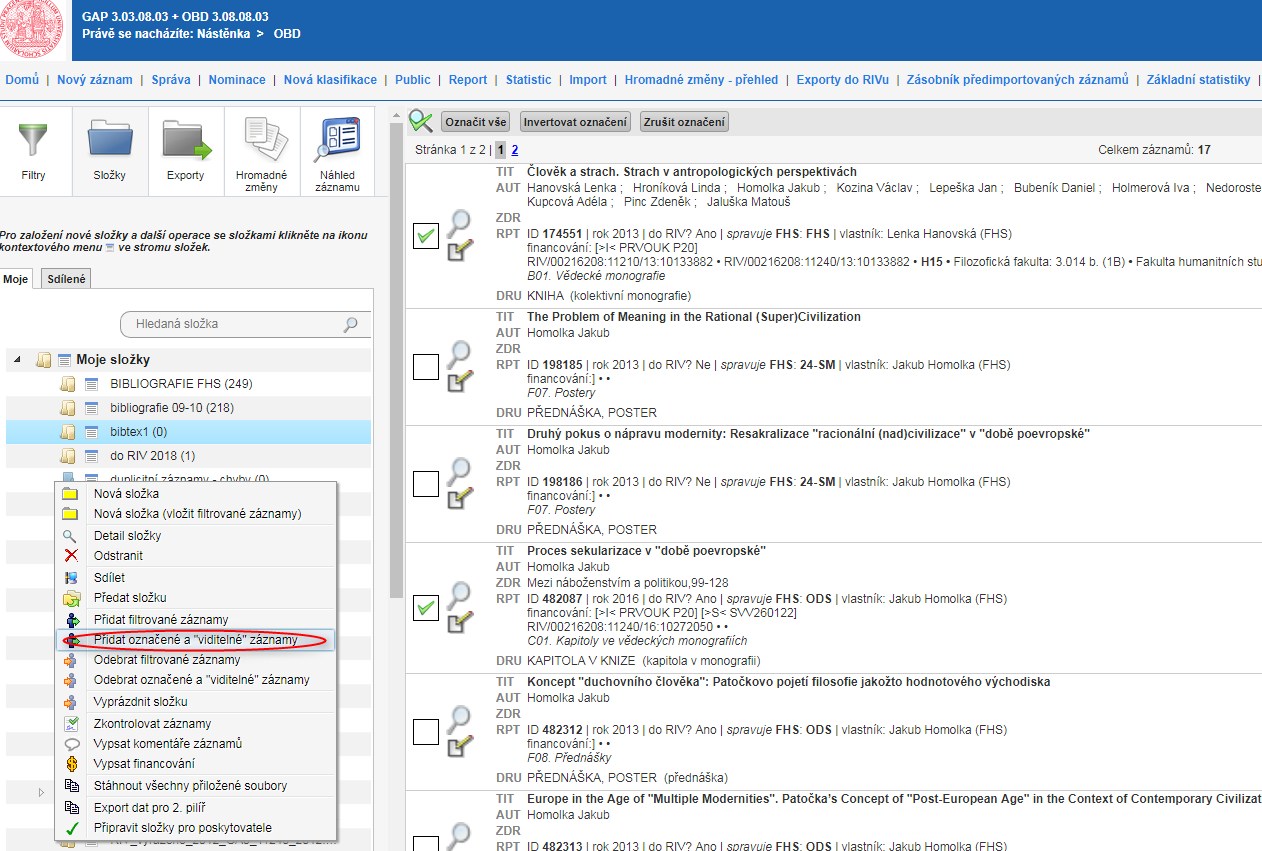 Export záznamů ze složky v sekci „Exporty“
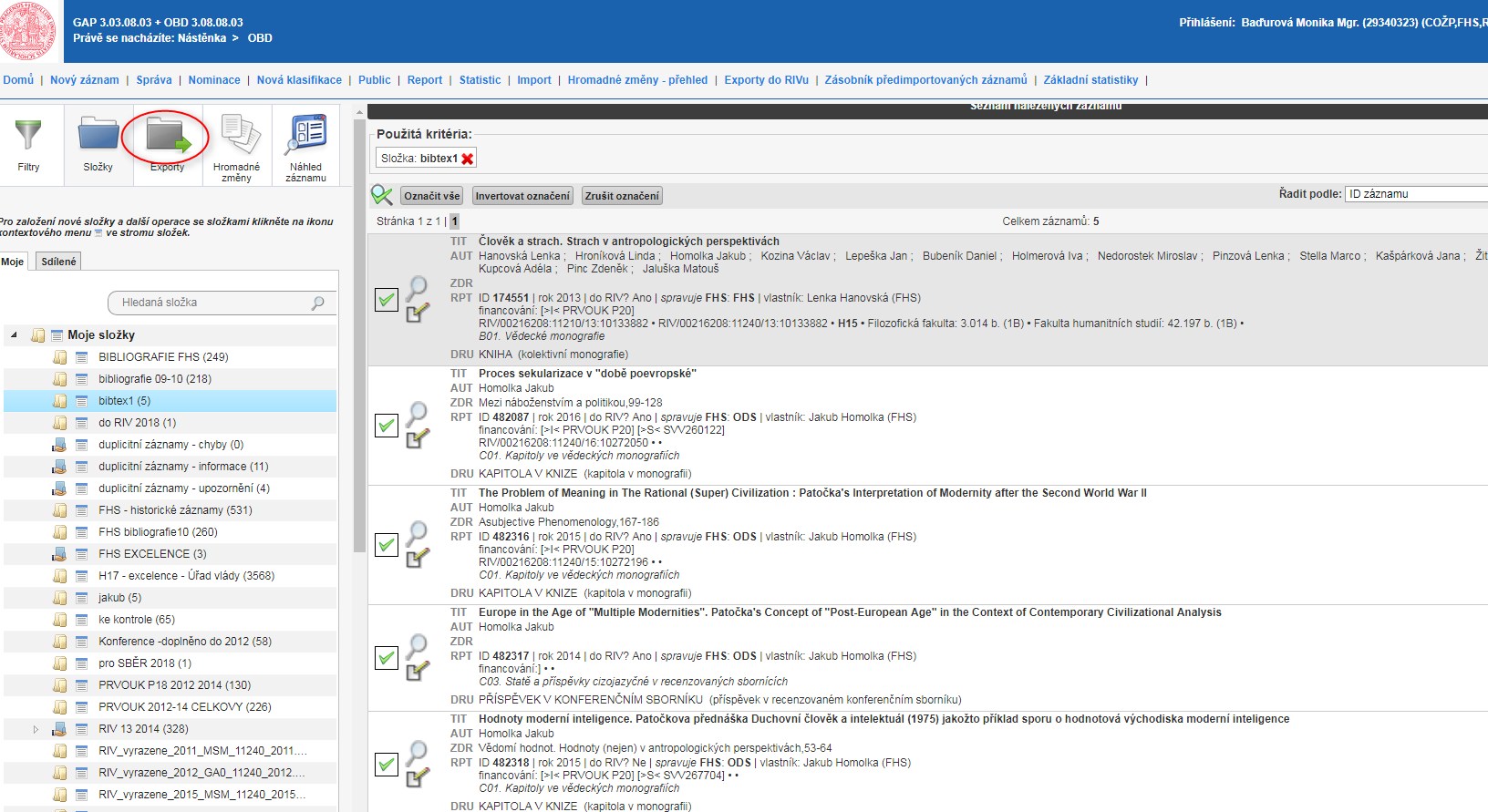 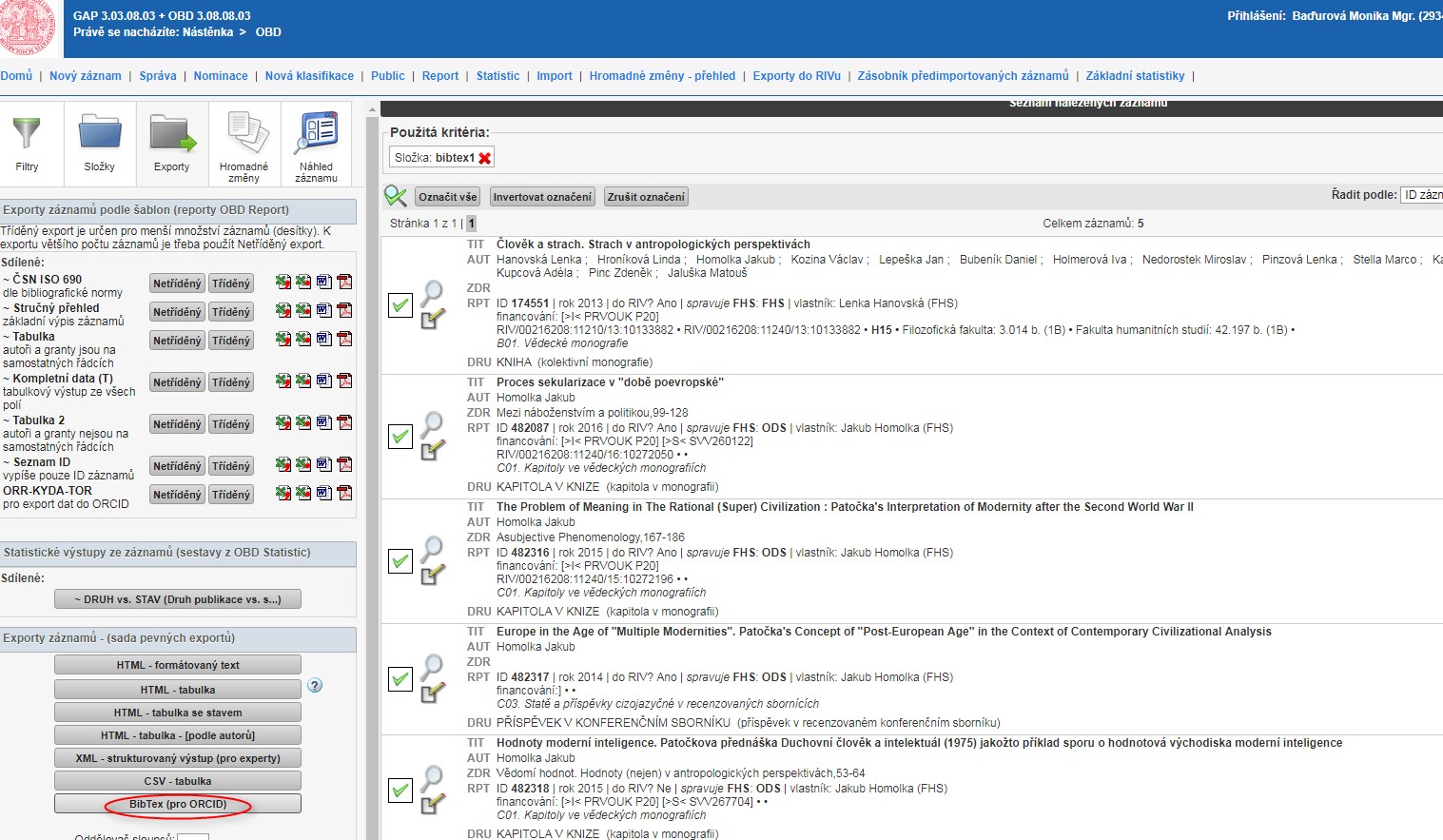 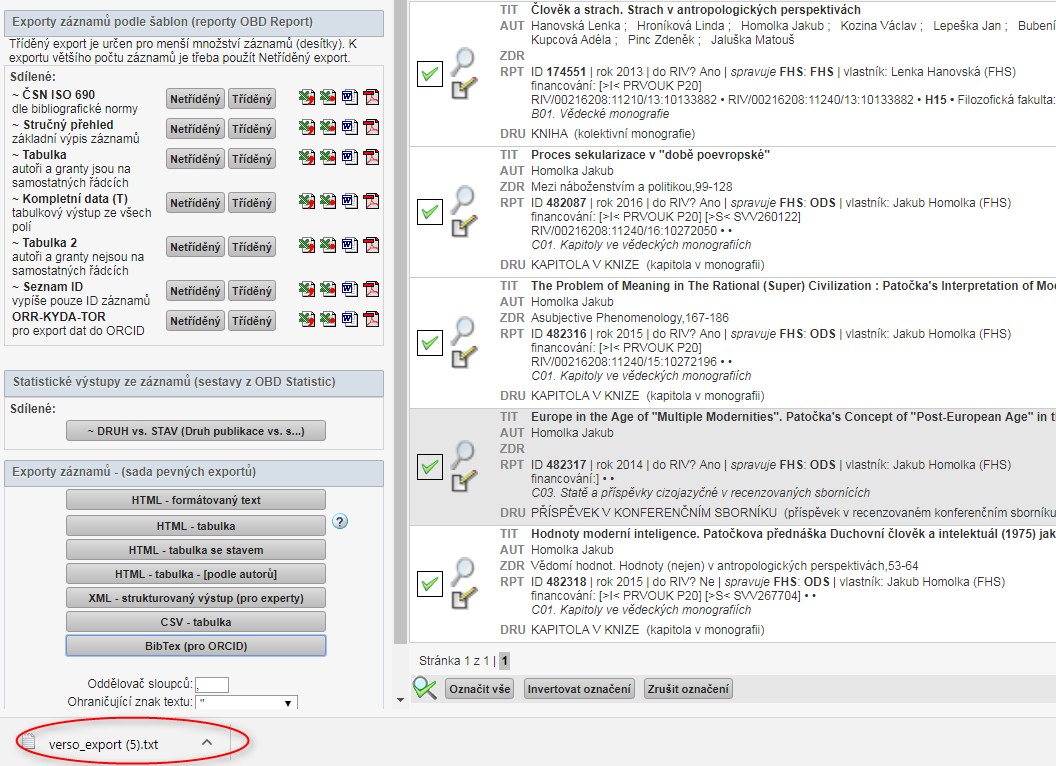 Uložení vygenerovaného souboru do počítače
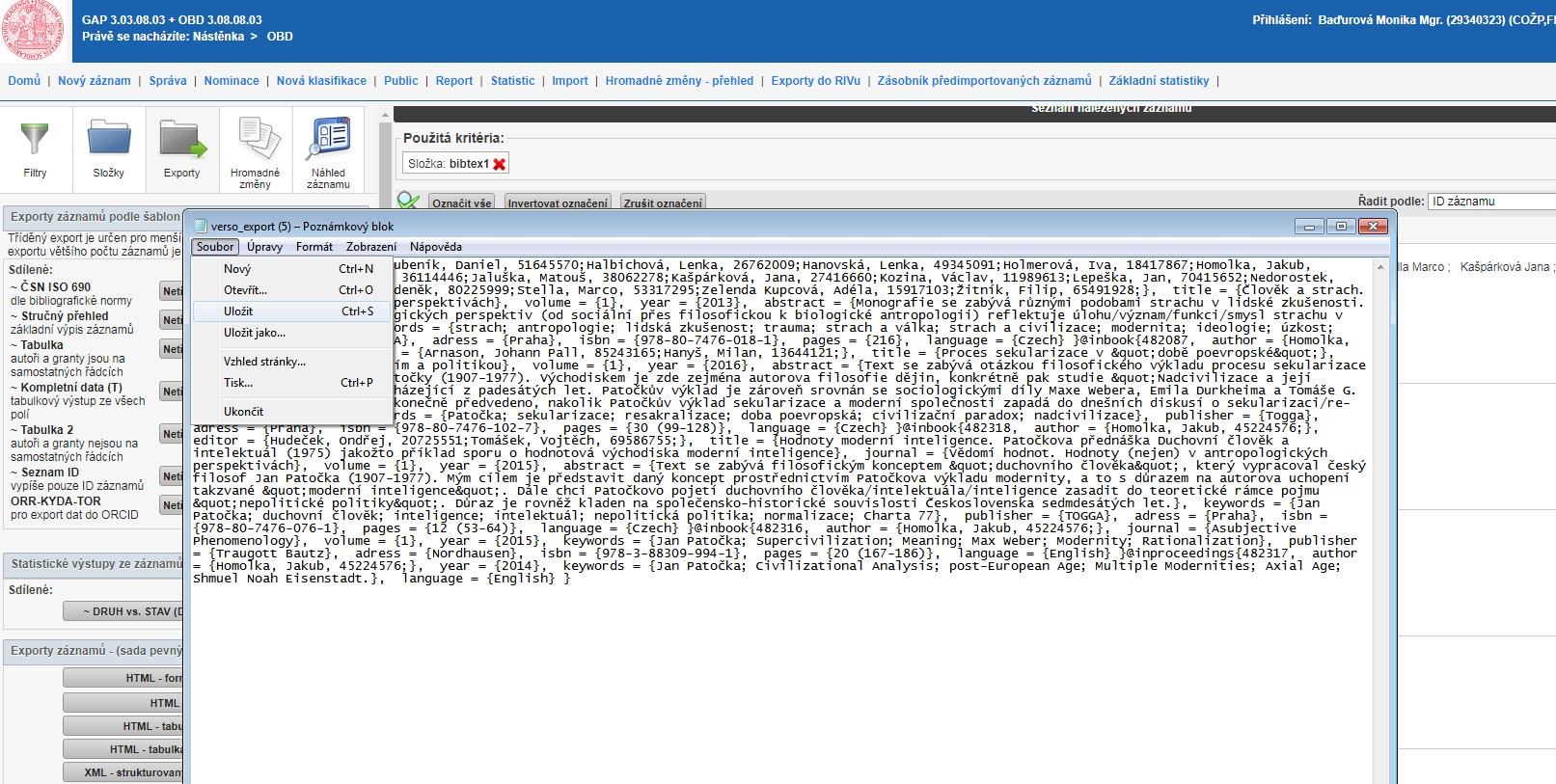 Přidání publikací vyfiltrovaných z OBD v programu BibTech do ORCID
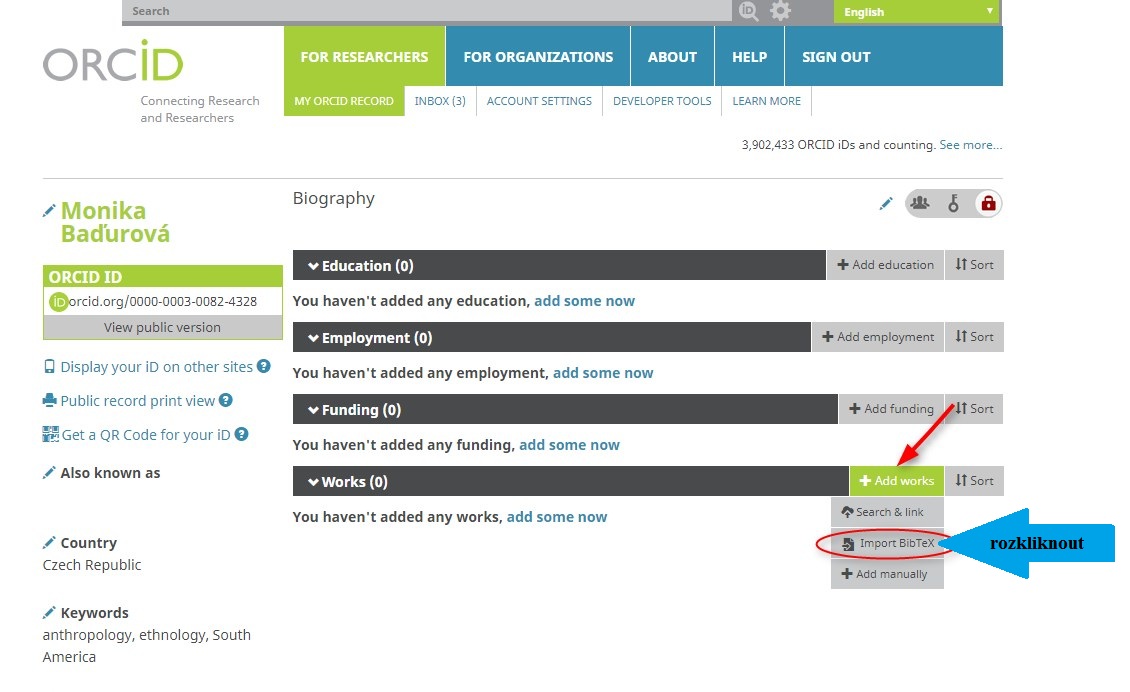 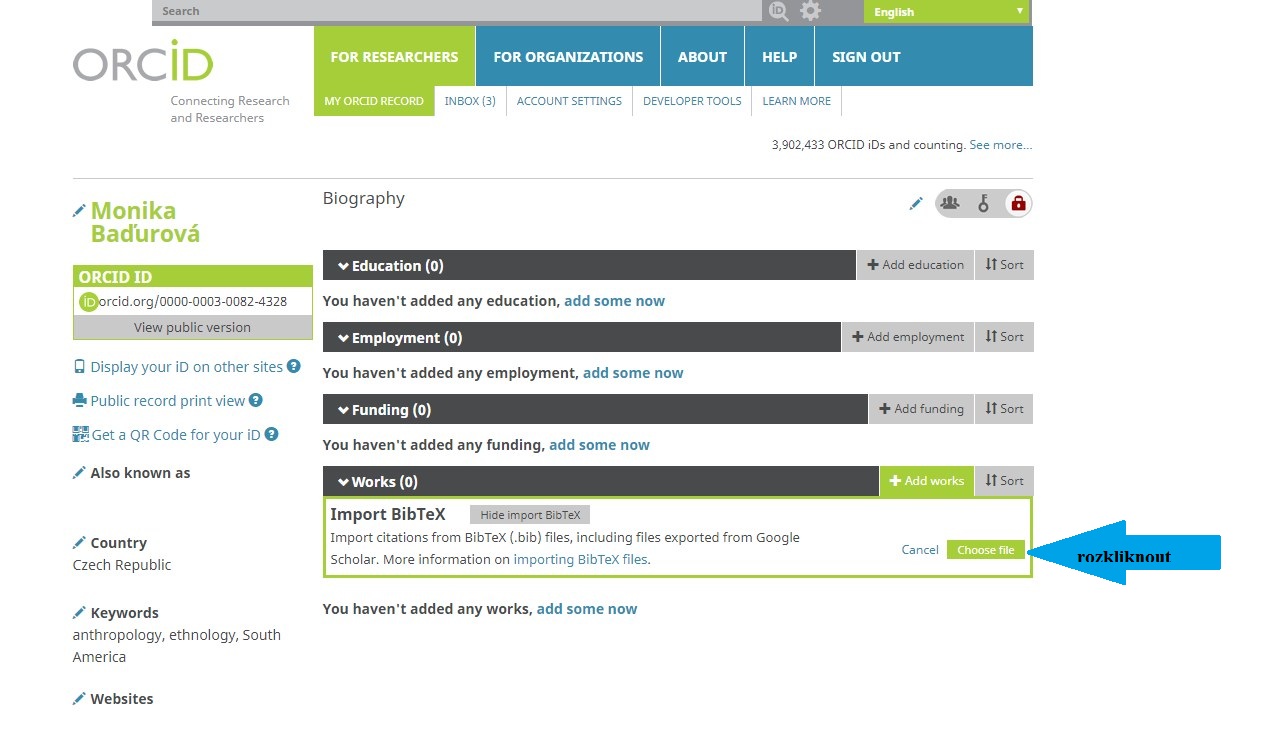 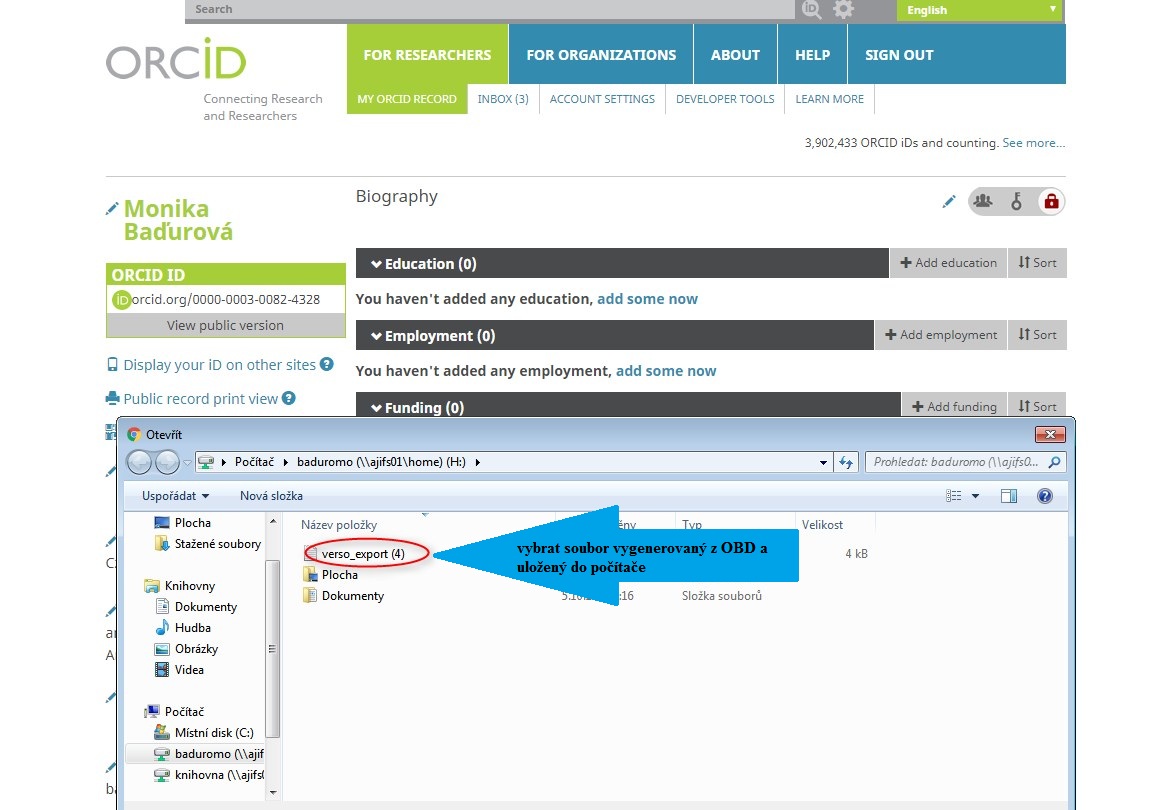 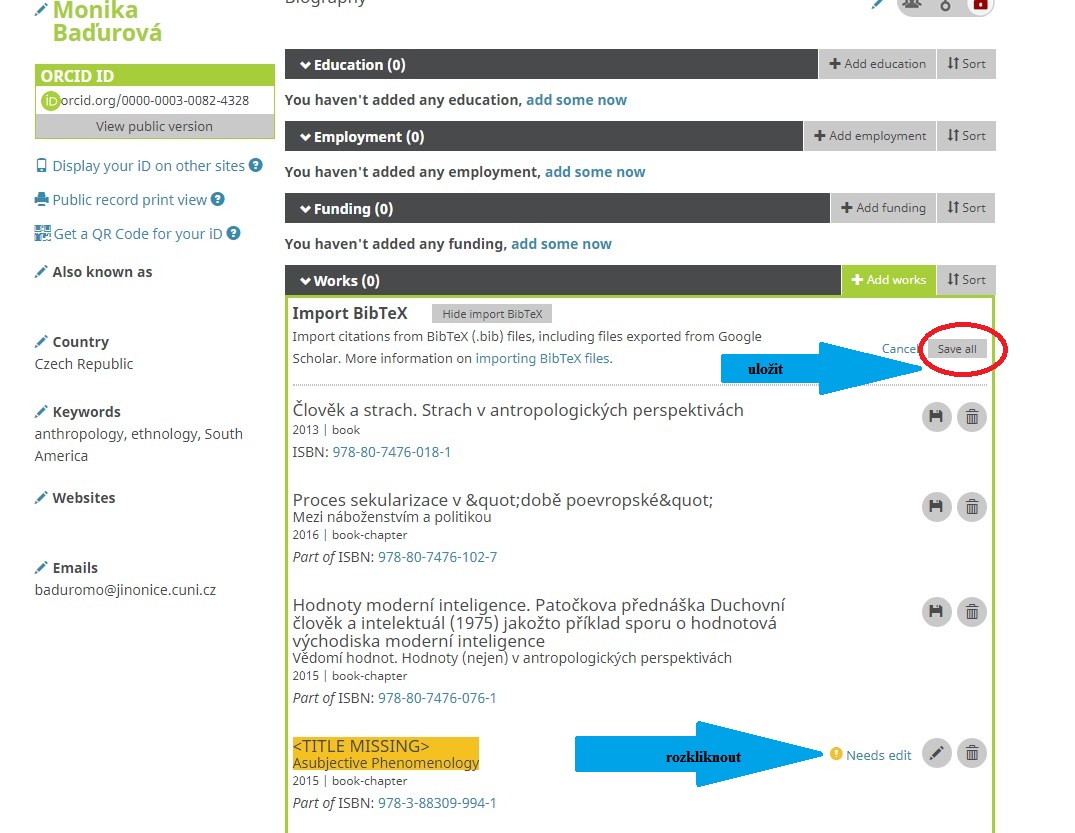 Editace neúplných záznamů
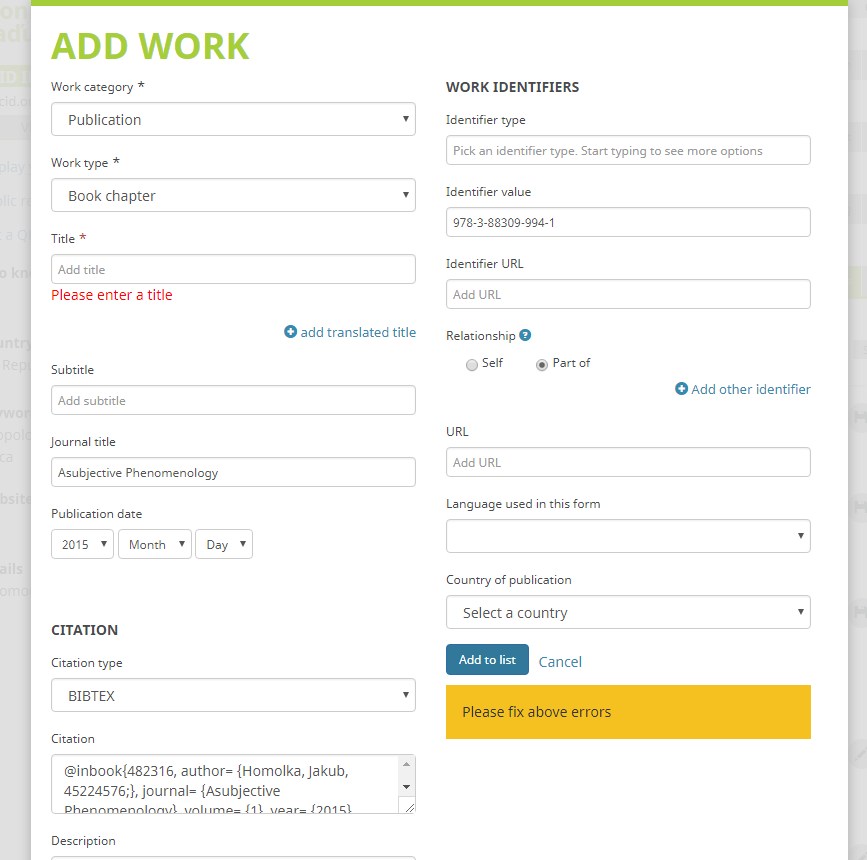 Přidání publikací výběrem z nabízených zdrojů
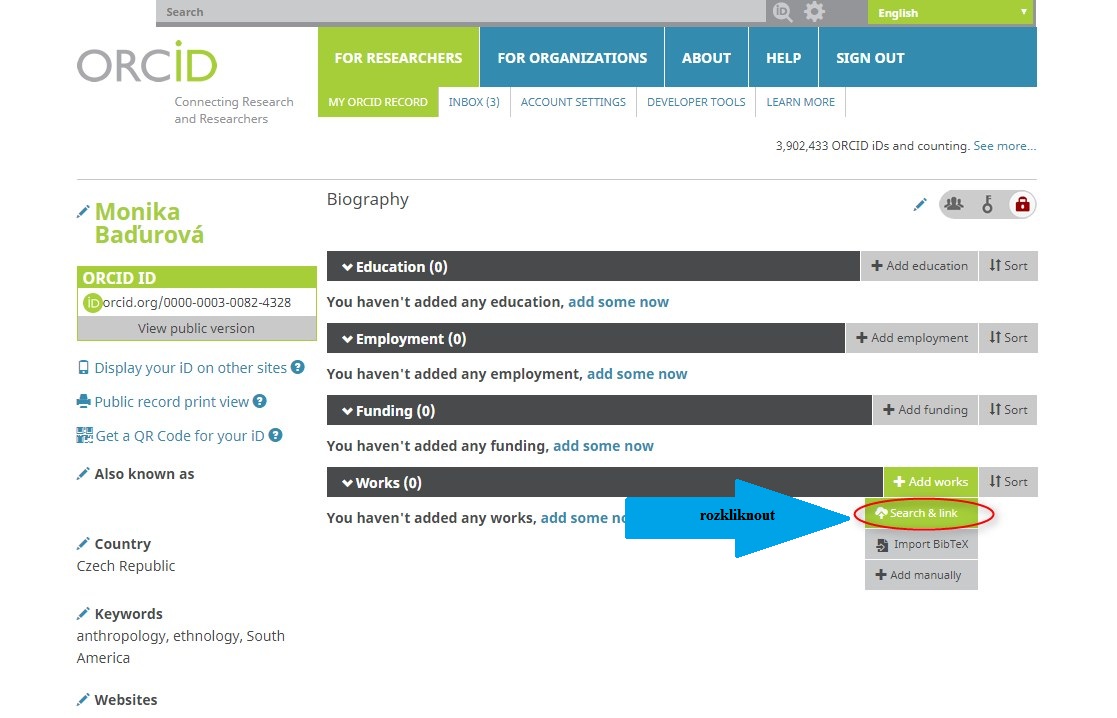 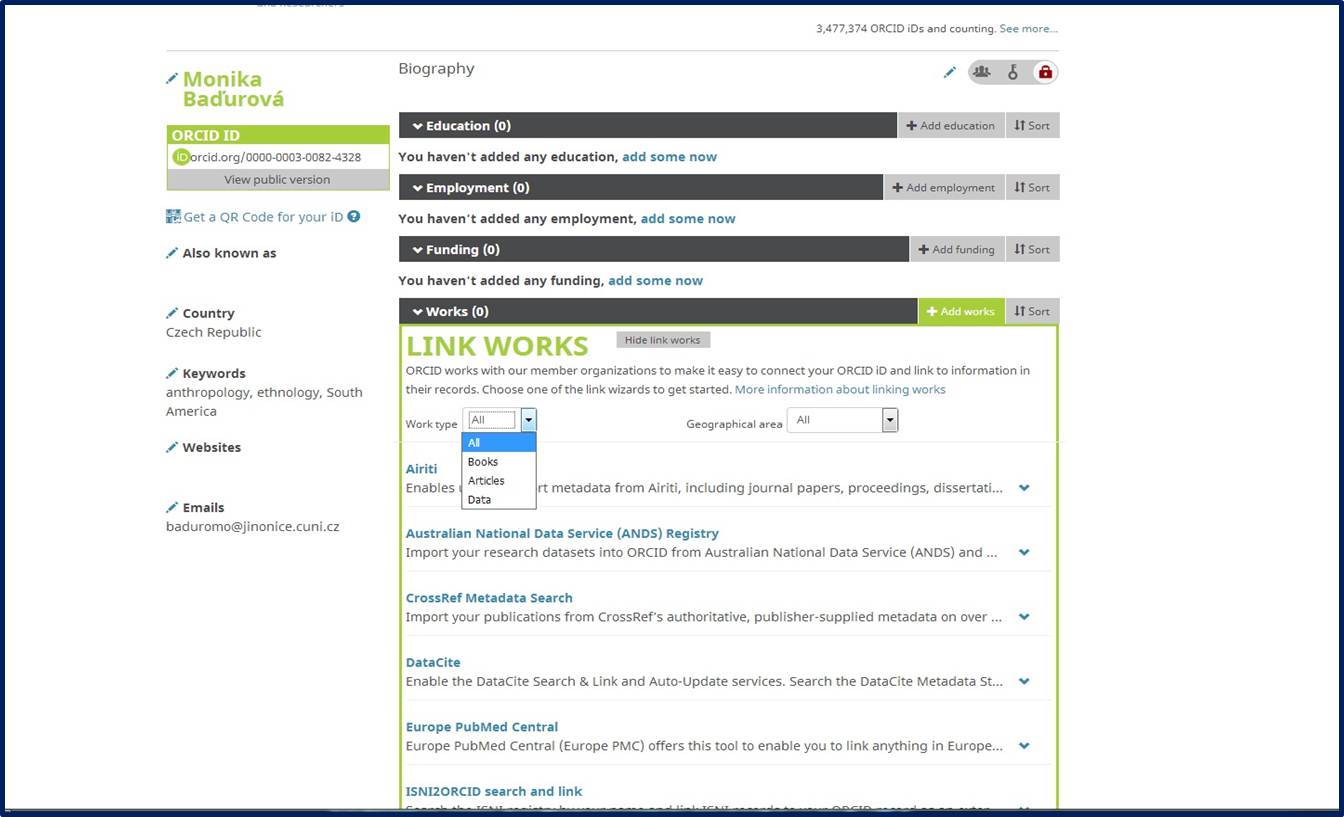 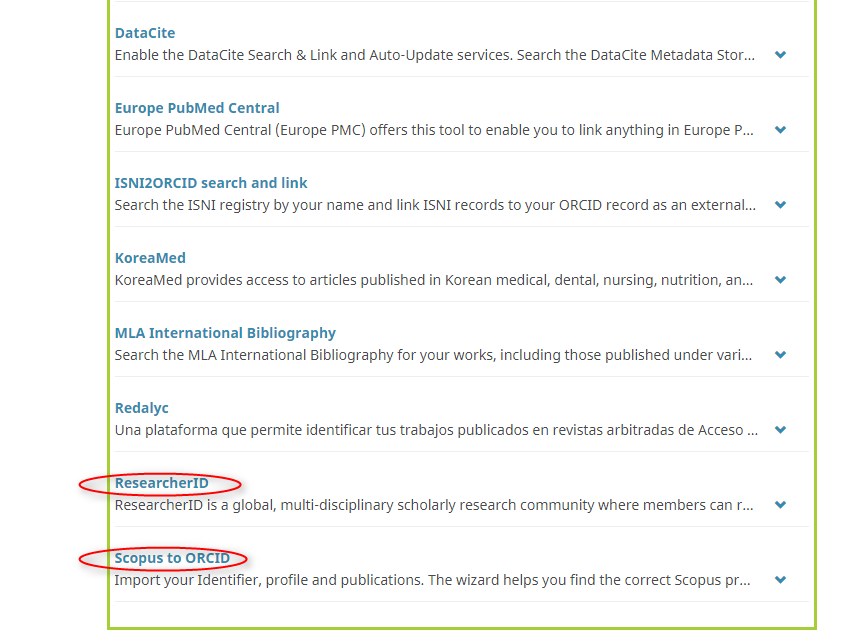